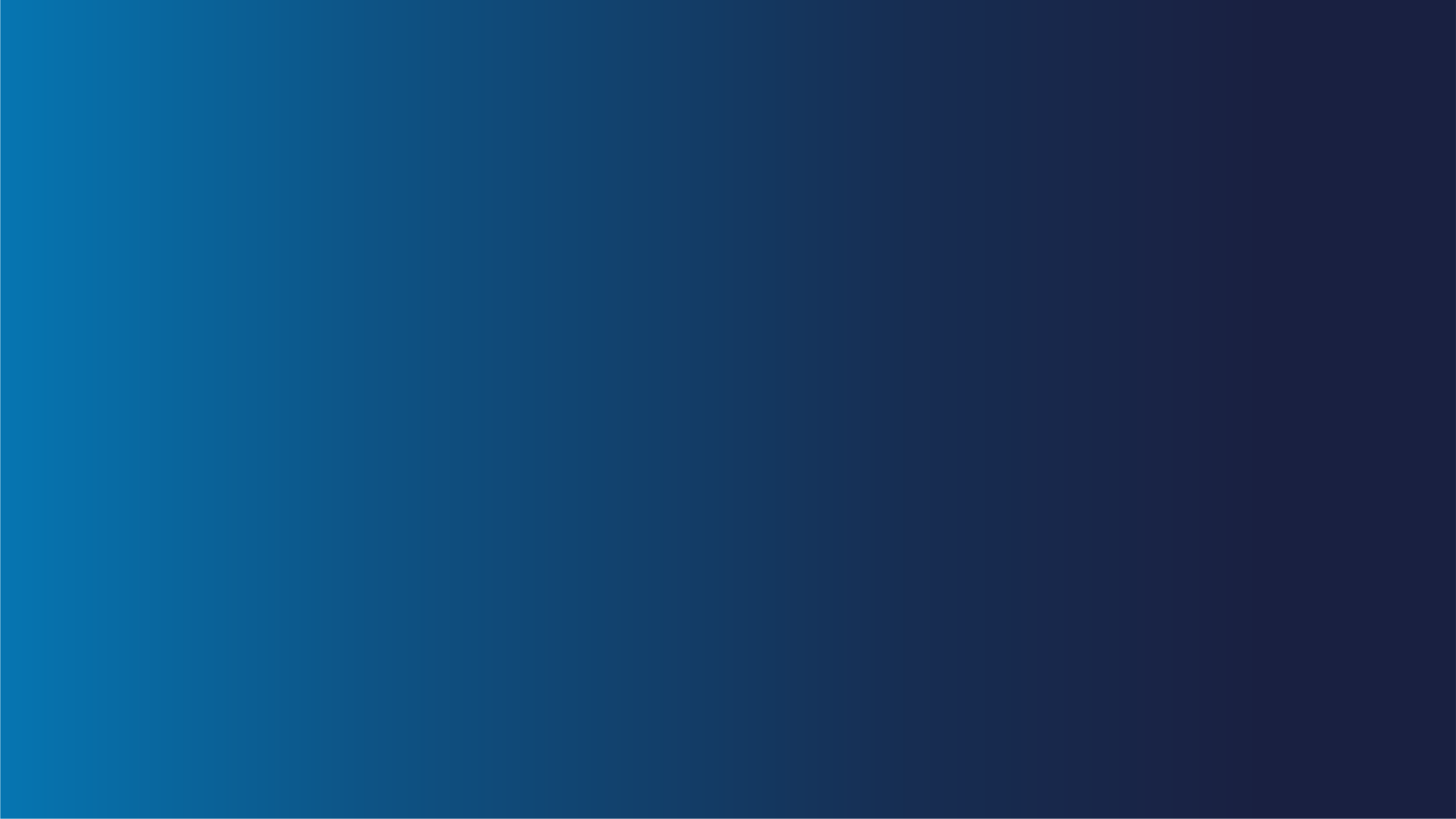 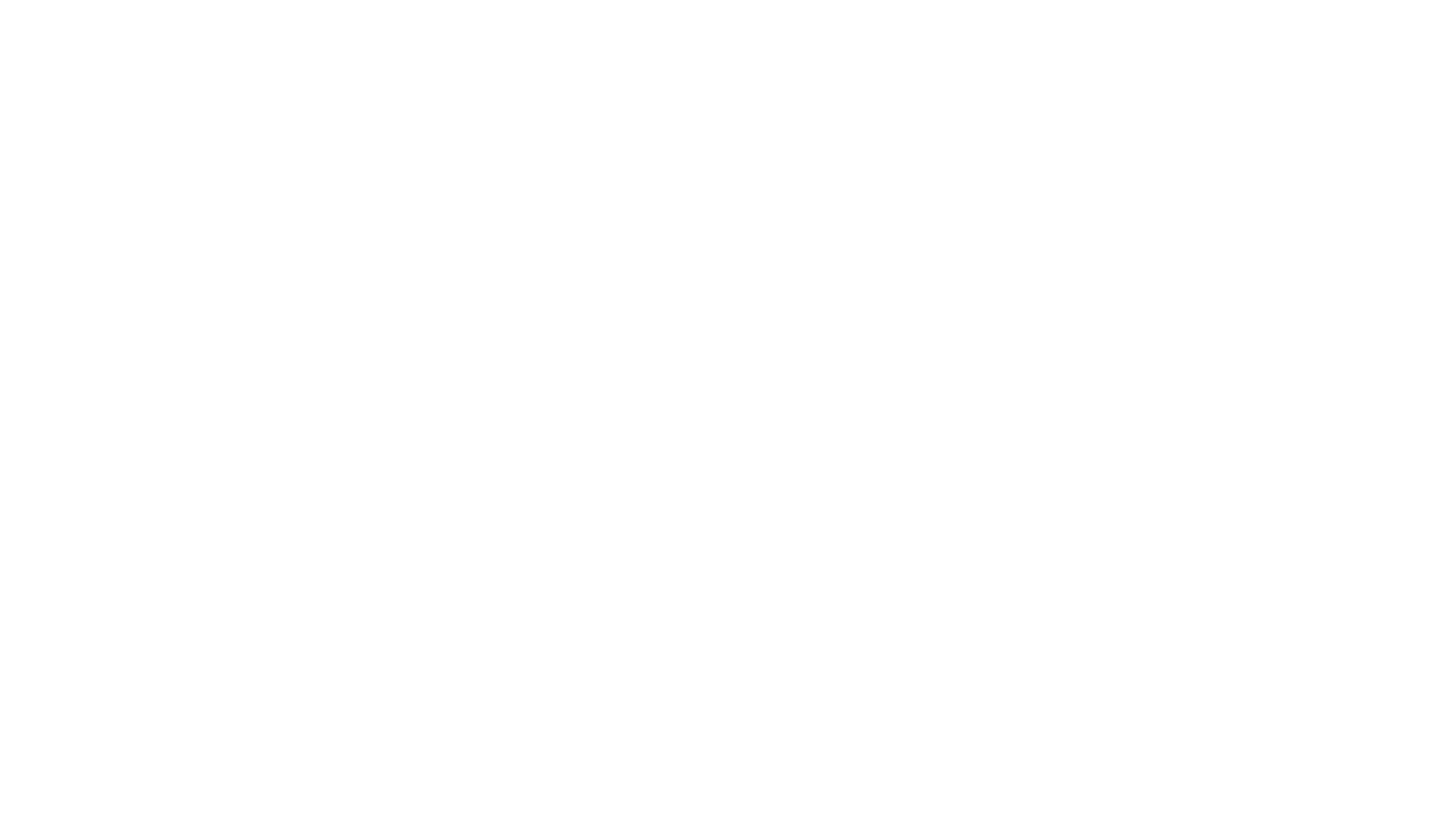 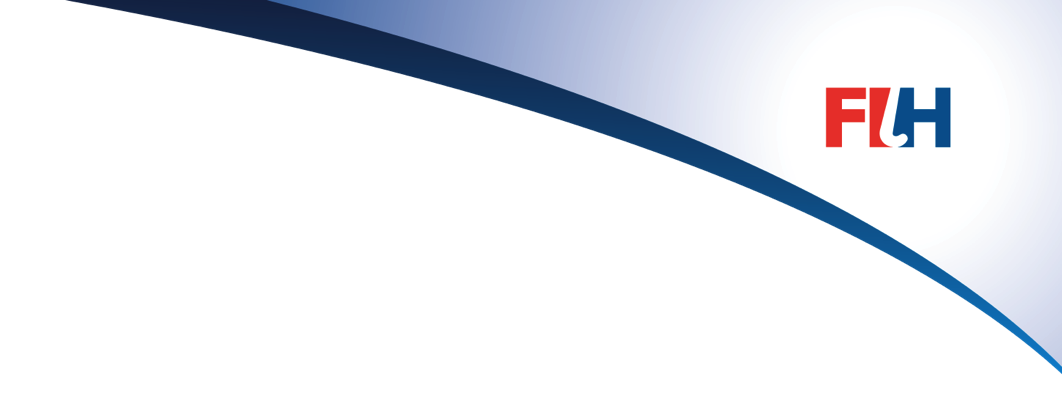 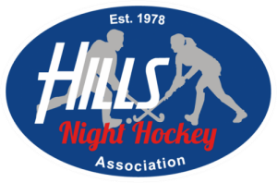 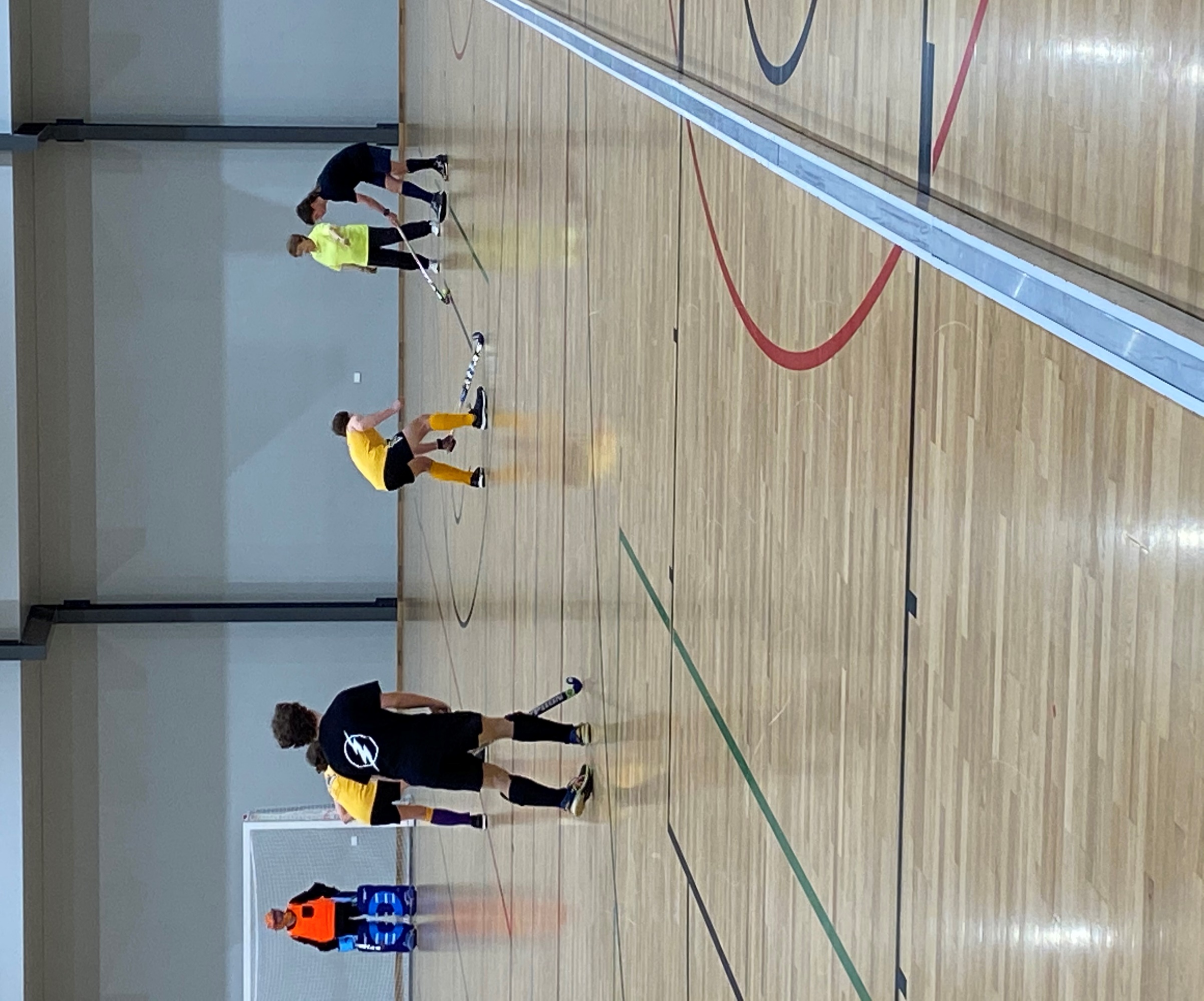 Rule of the Week
13.3 Taking a penalty corner:
j	a goal cannot be scored until the ball has travelled outside the circle: